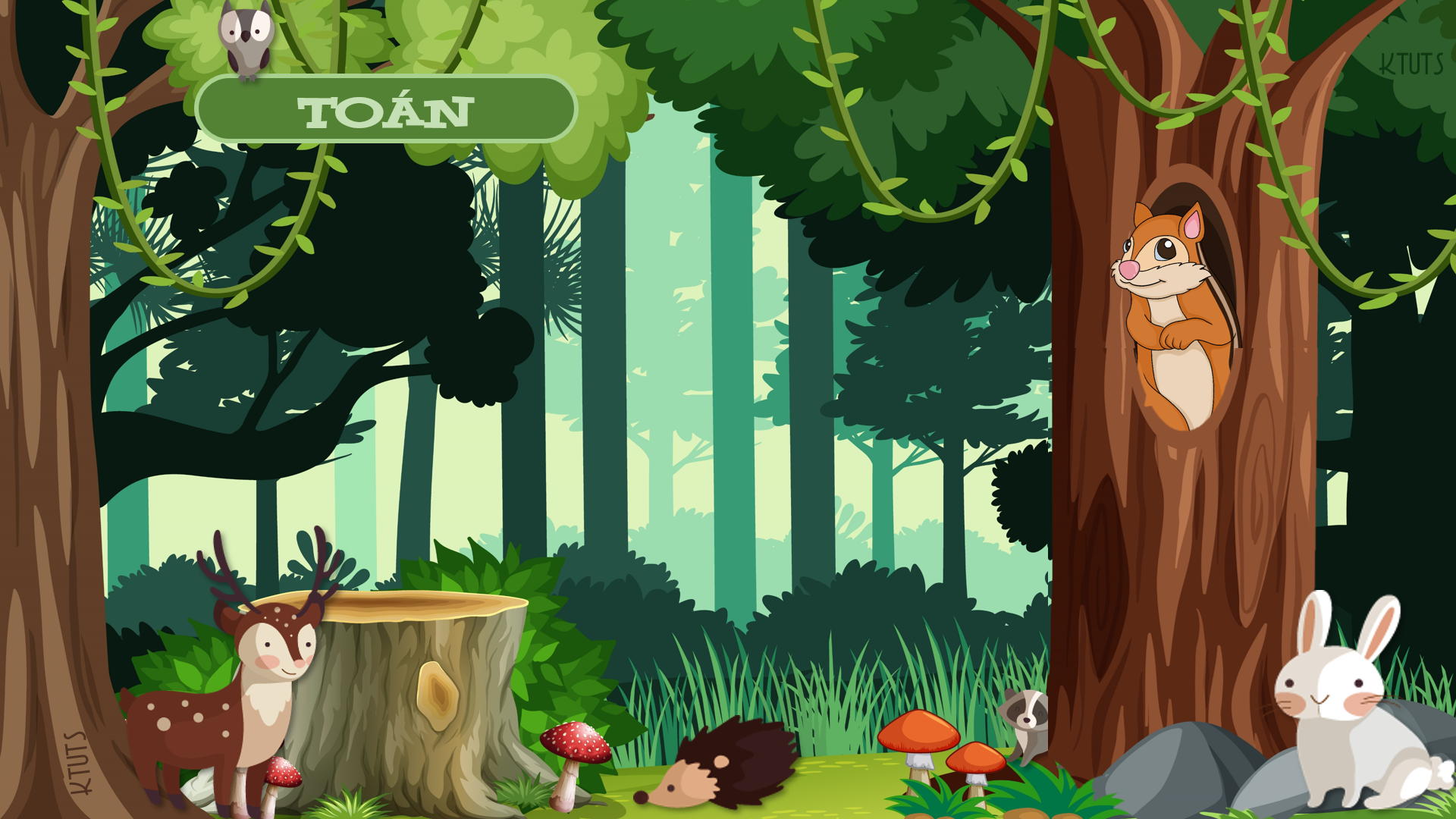 ÔN TẬP
về các phép tính 
với số tự nhiên 
(tiếp theo)
1
Khởi động
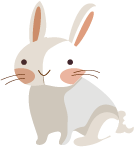 47 836
29 041
-
+
5 409
5 987
43 245
23 054
Đặt tính rồi tính
a) 47 836 + 5 409
b) 29 041 – 5 987
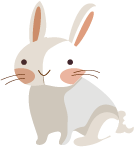 2
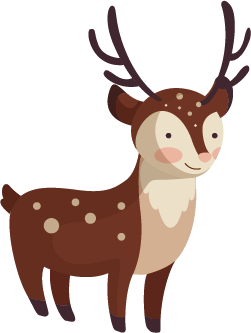 Luyện tập
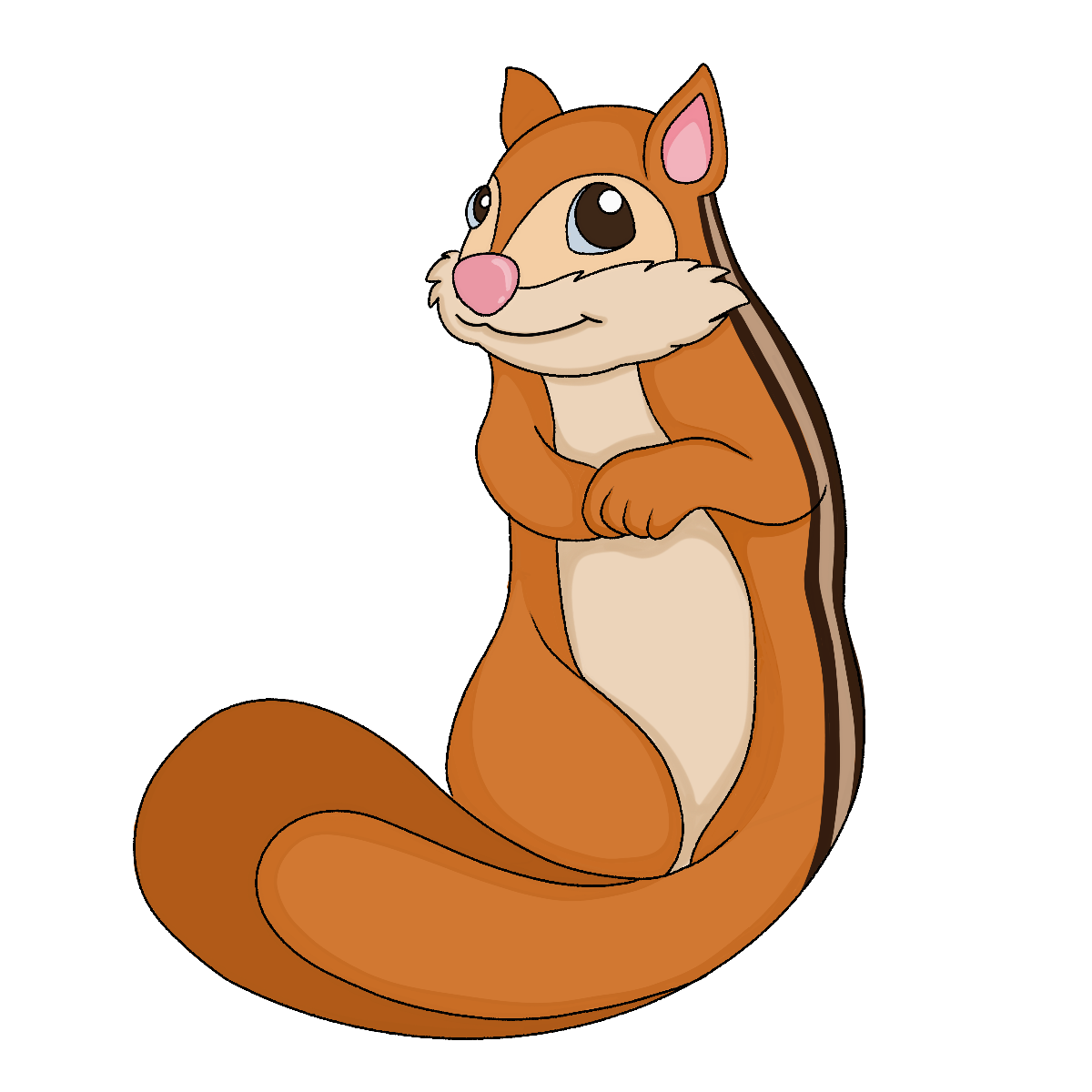 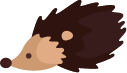 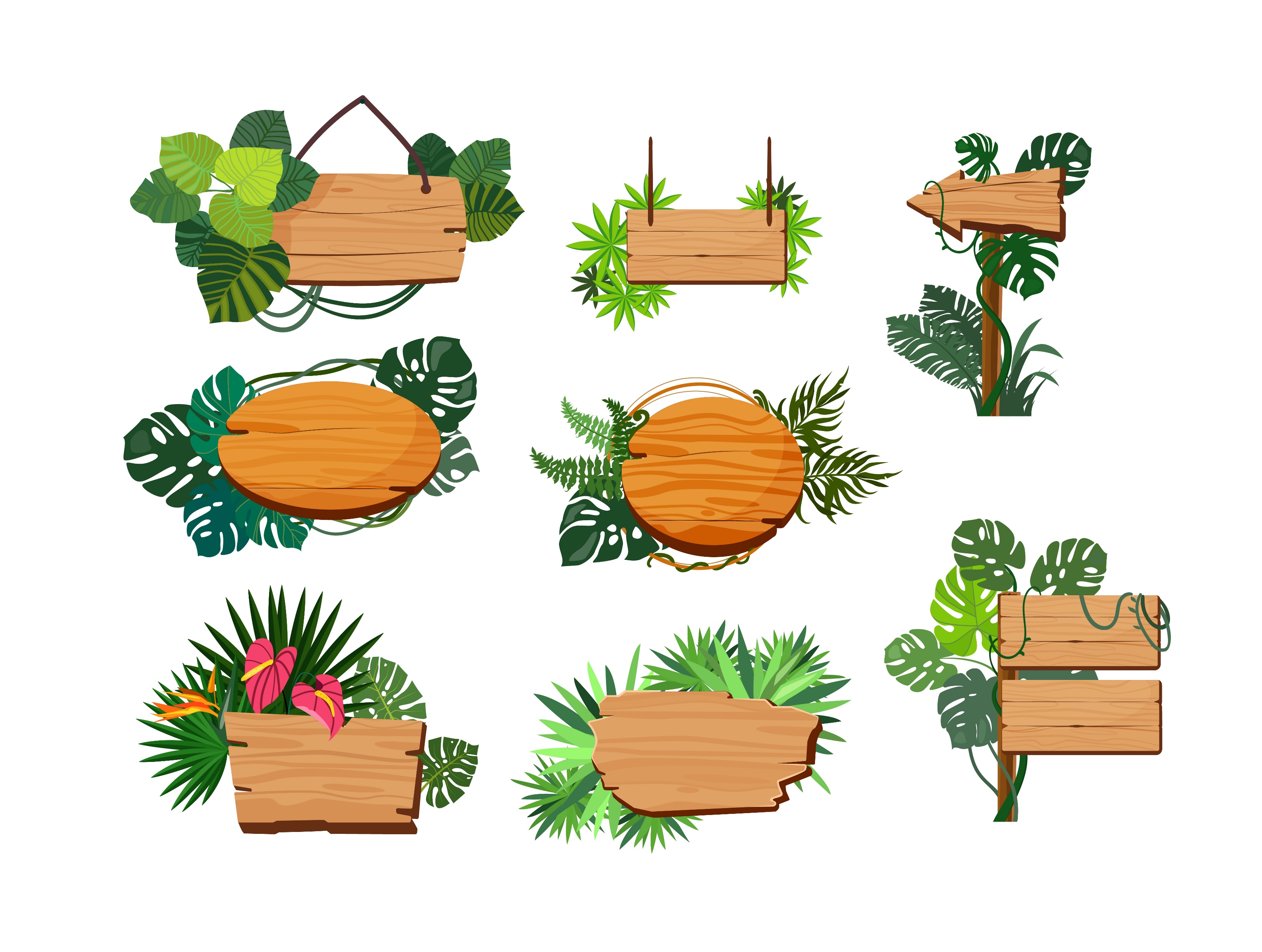 Bài 1
Đặt tính rồi tính
a) 2075 x 13            b)  7368 : 24                 
    428 x 125                 13498 : 32
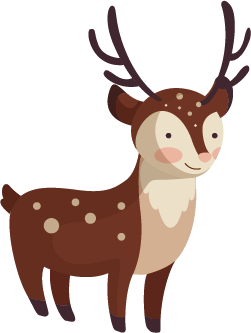 2057
428
x
X
125
13
2140
6171
2057
856
428
26741
53500
Bài 1A
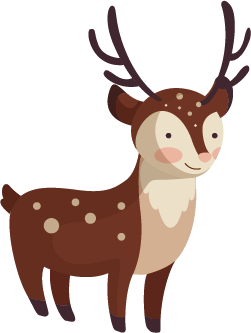 24
7368
0168
32
13498
00
069
421
058
26
Bài 1b
307
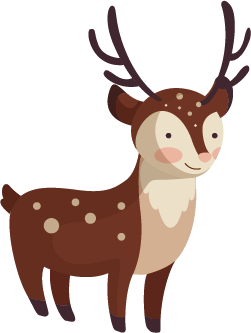 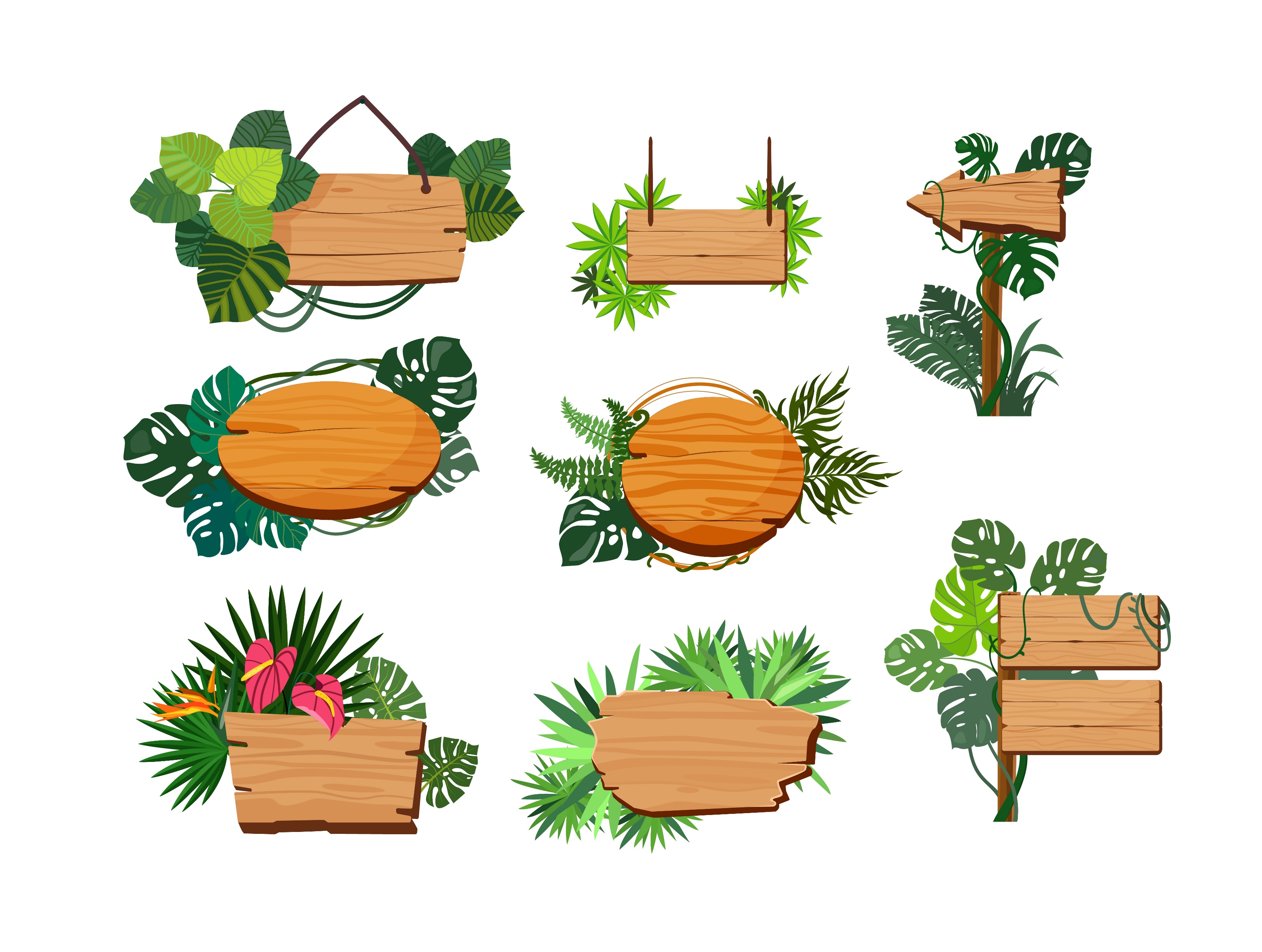 Bài 2
Tìm x
a) 40 x X = 1400      b)  X  : 13 = 205
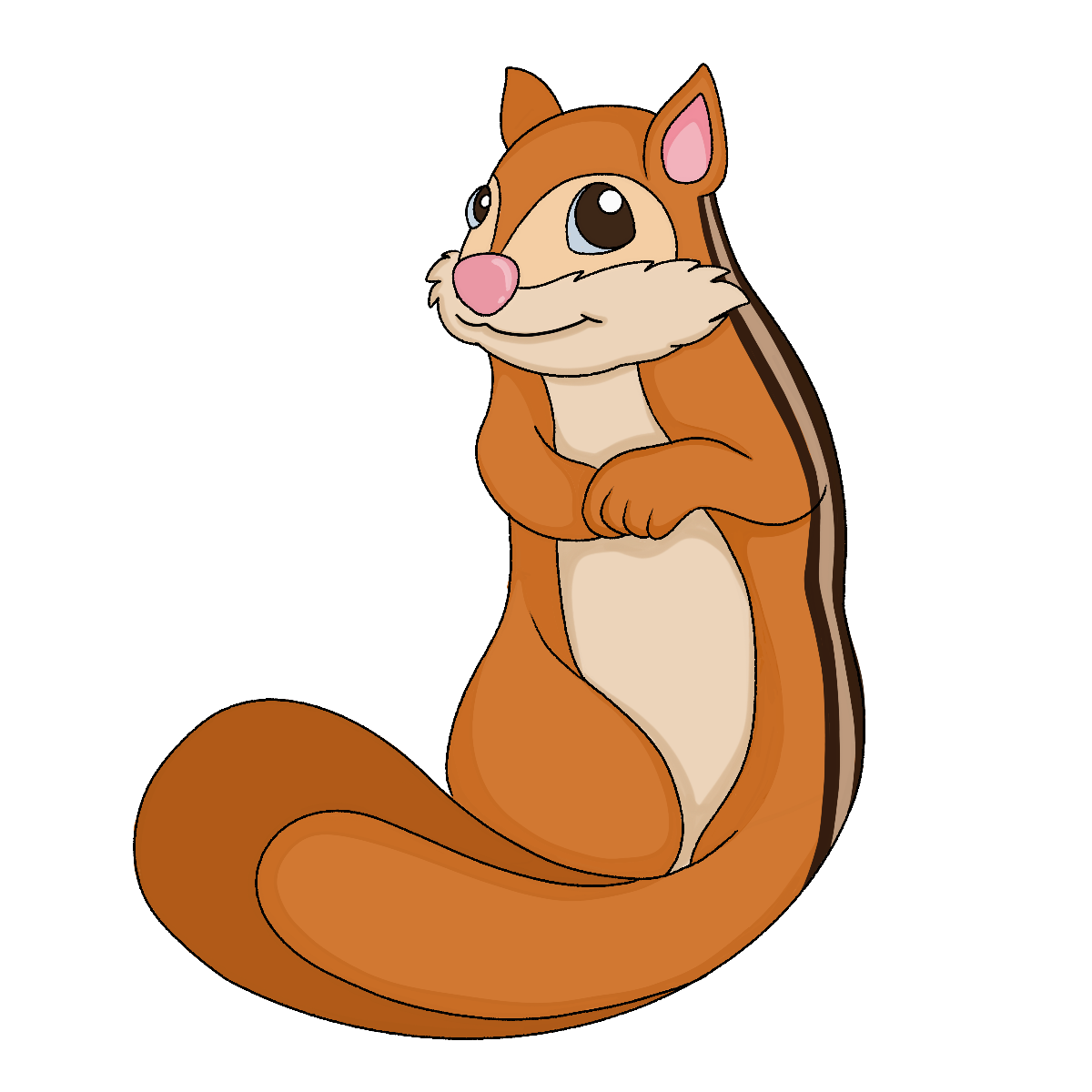 40  x  X   = 1400
X : 13   =  205
X   = 1400 : 40
X          = 205 x 13
X          = 2665
X   = 35
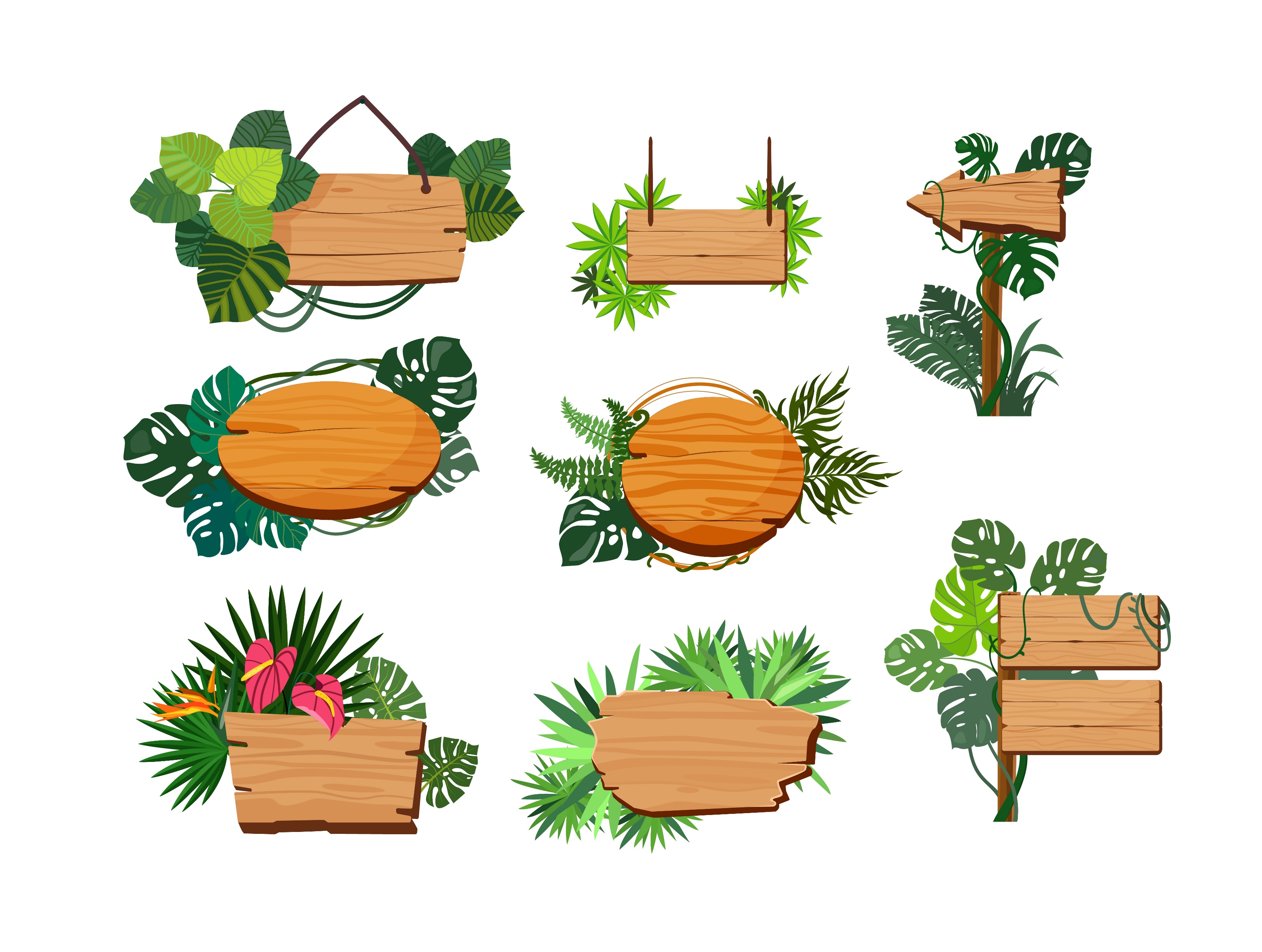 Bài 4
13 500 …….. 135 x 100
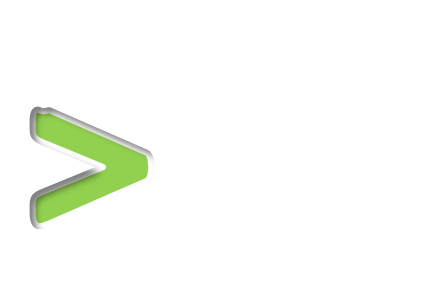 26 x 11 …….. 280
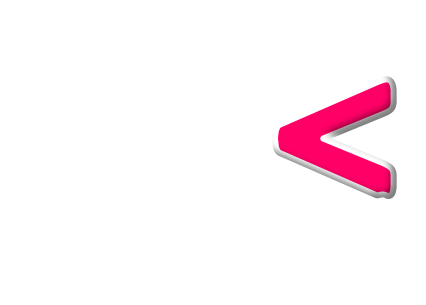 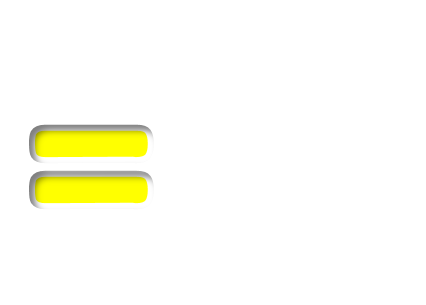 1600 : 10 ……. 1 006
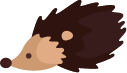 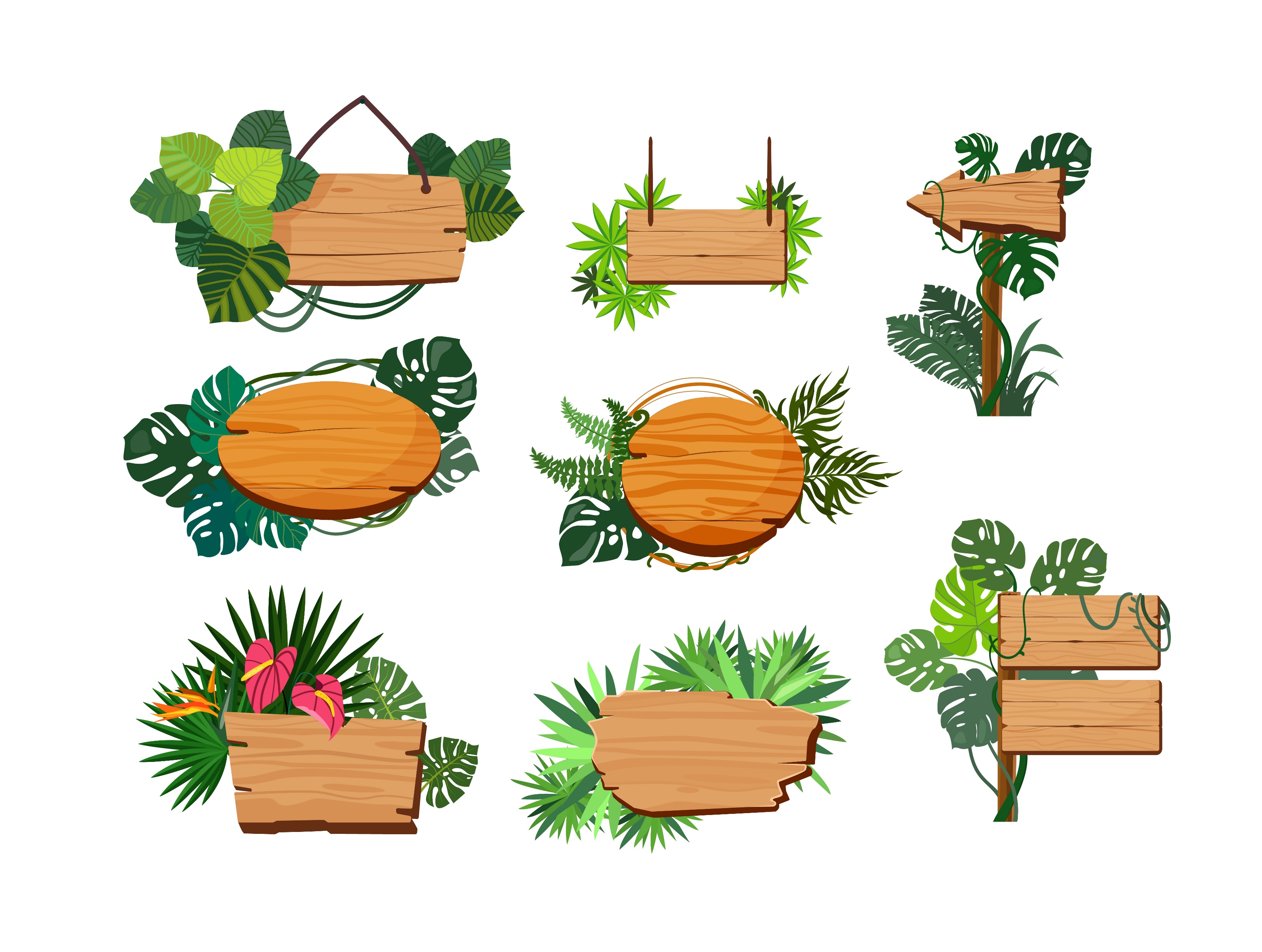 Bài 4
257..…. 8762 x 0
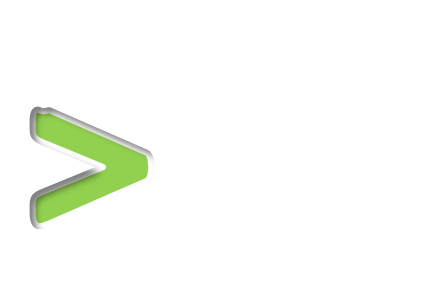 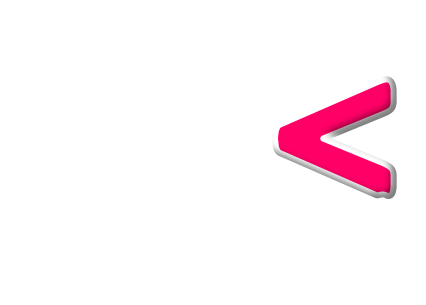 320: (16 X 2)  …. 320 : 16 : 2
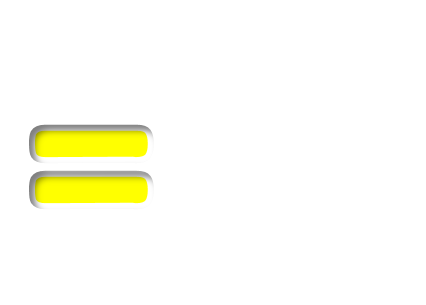 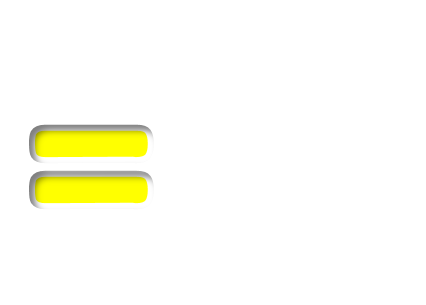 15 x 8 x 37 …..  37 x 15 x 8
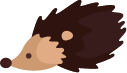 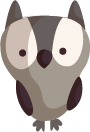 3
Vận dụng
Đúng
hay
Sai
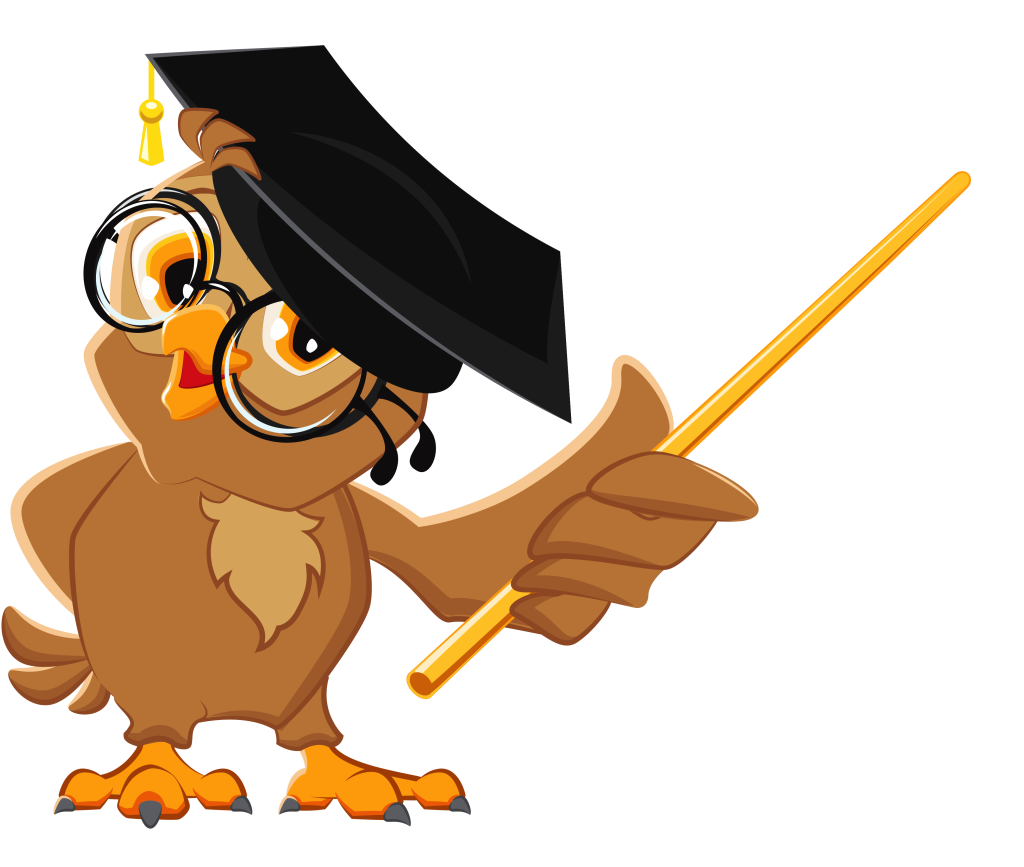 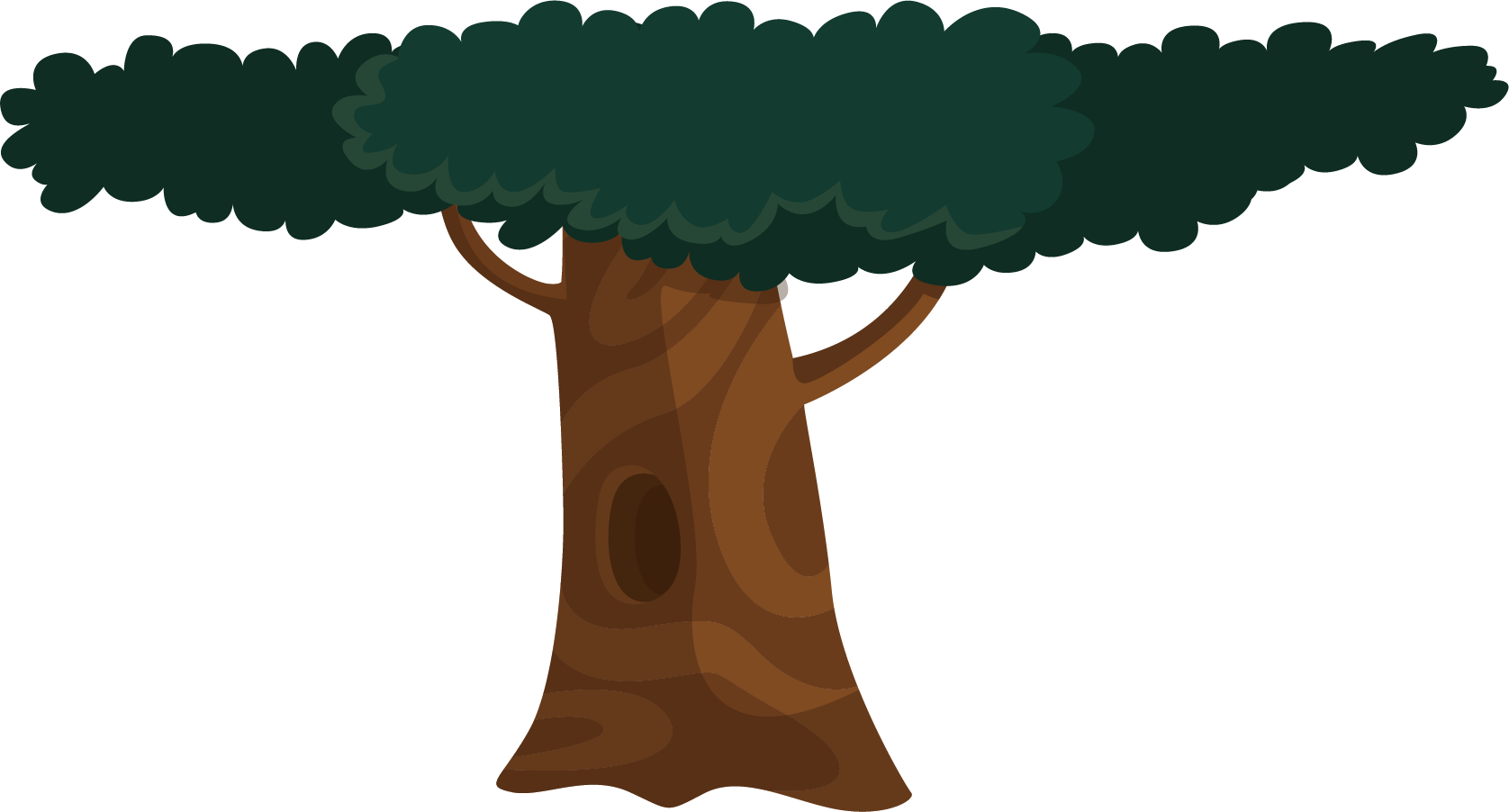 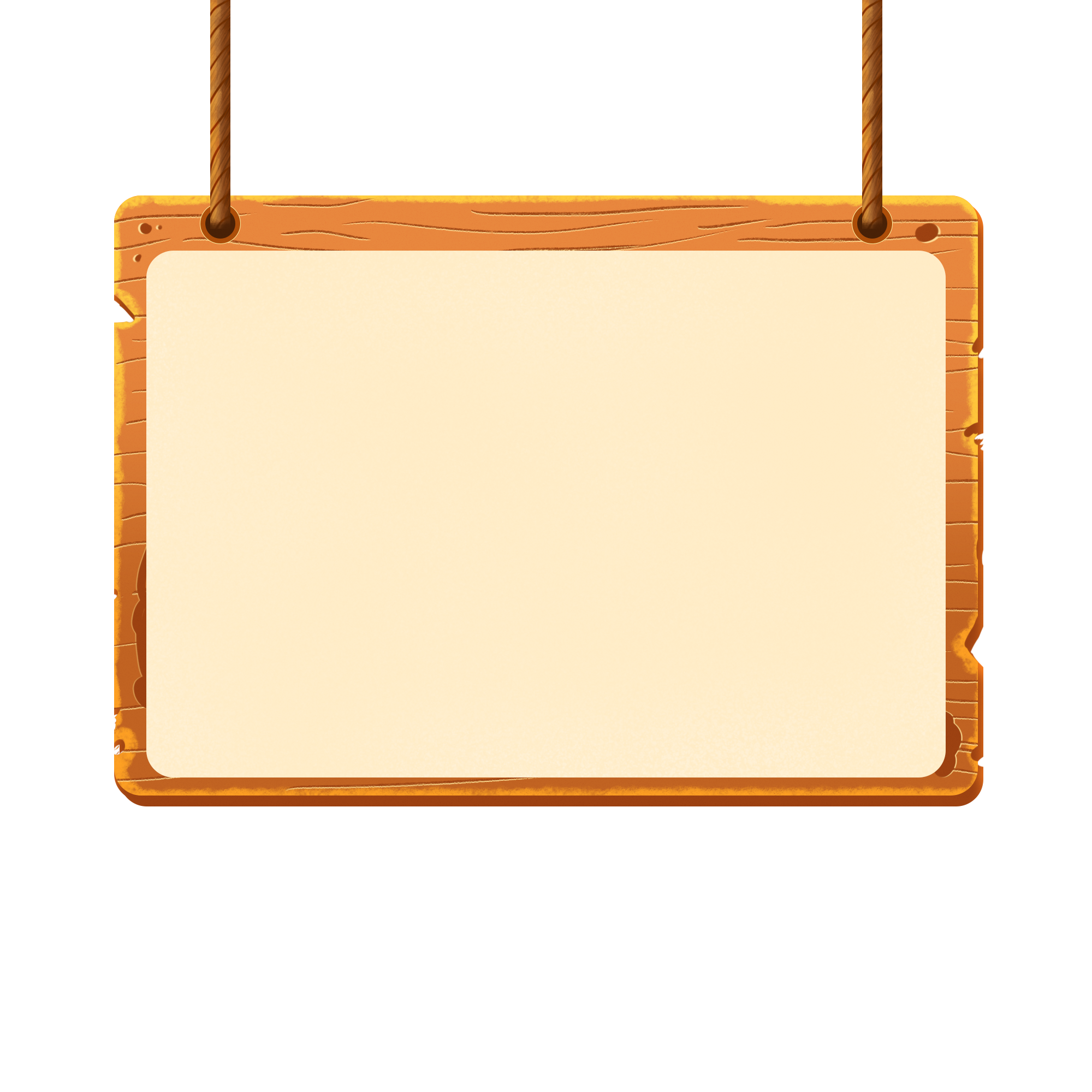 416
416
X
X
205
205
2080
2080
832
832
85280
10400
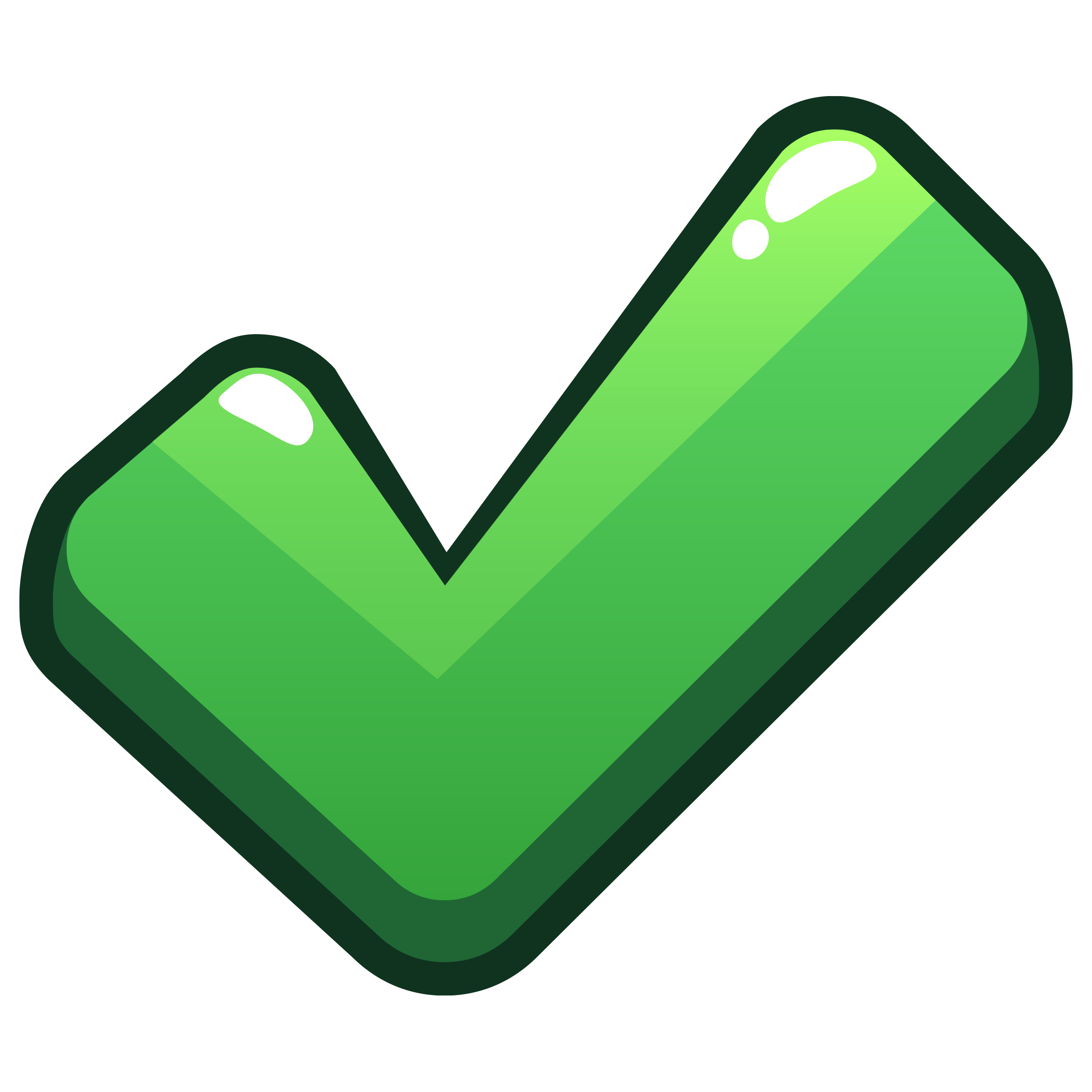 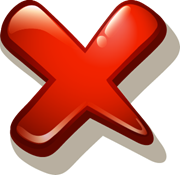 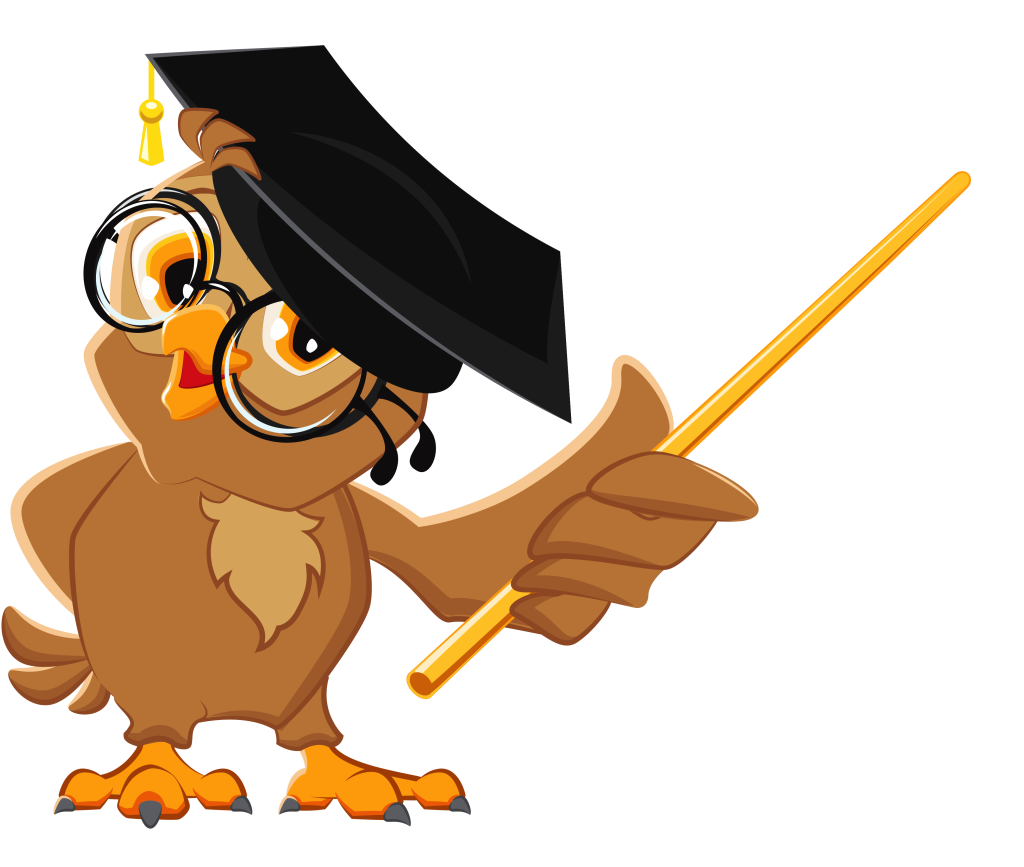 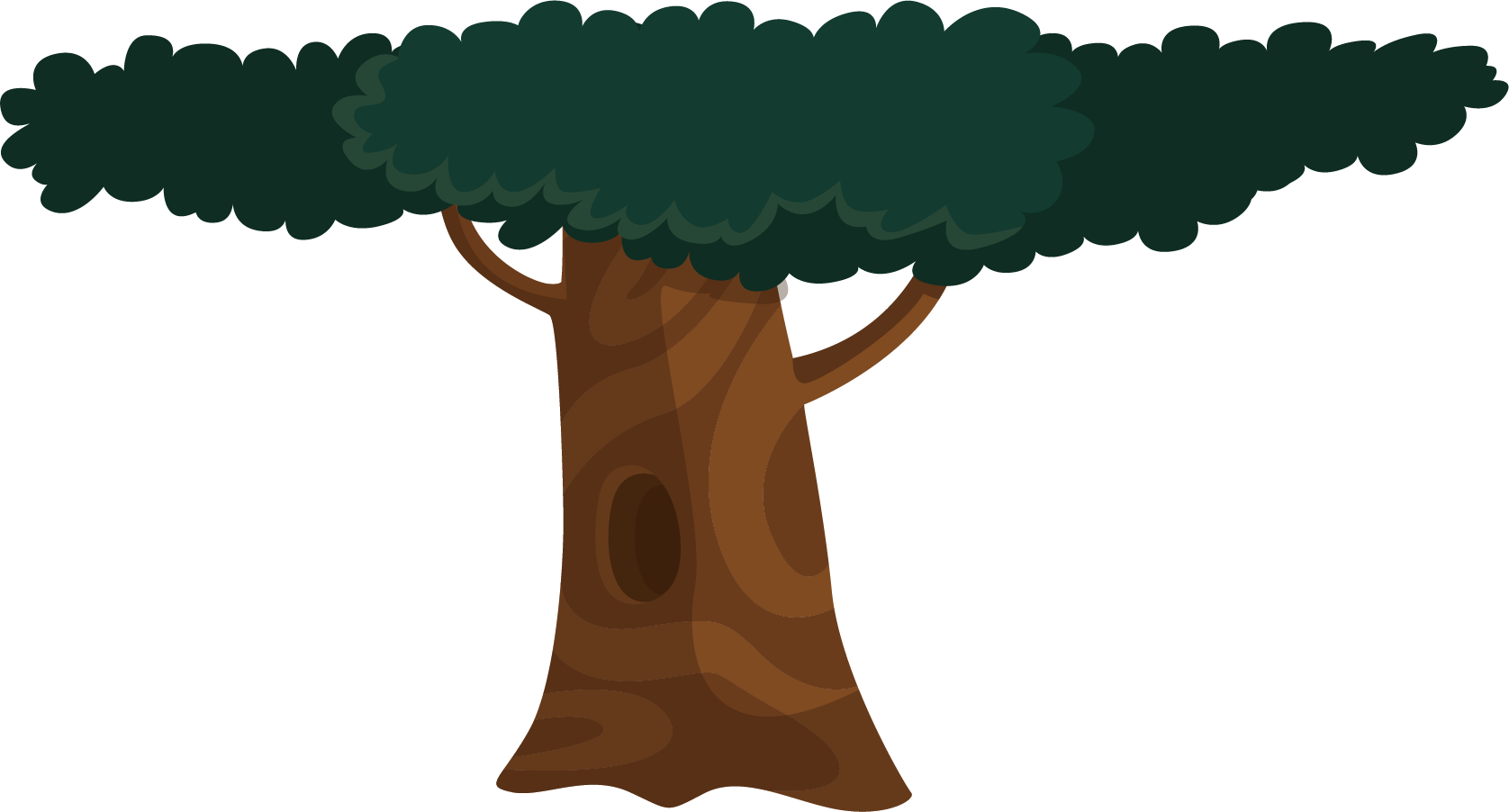 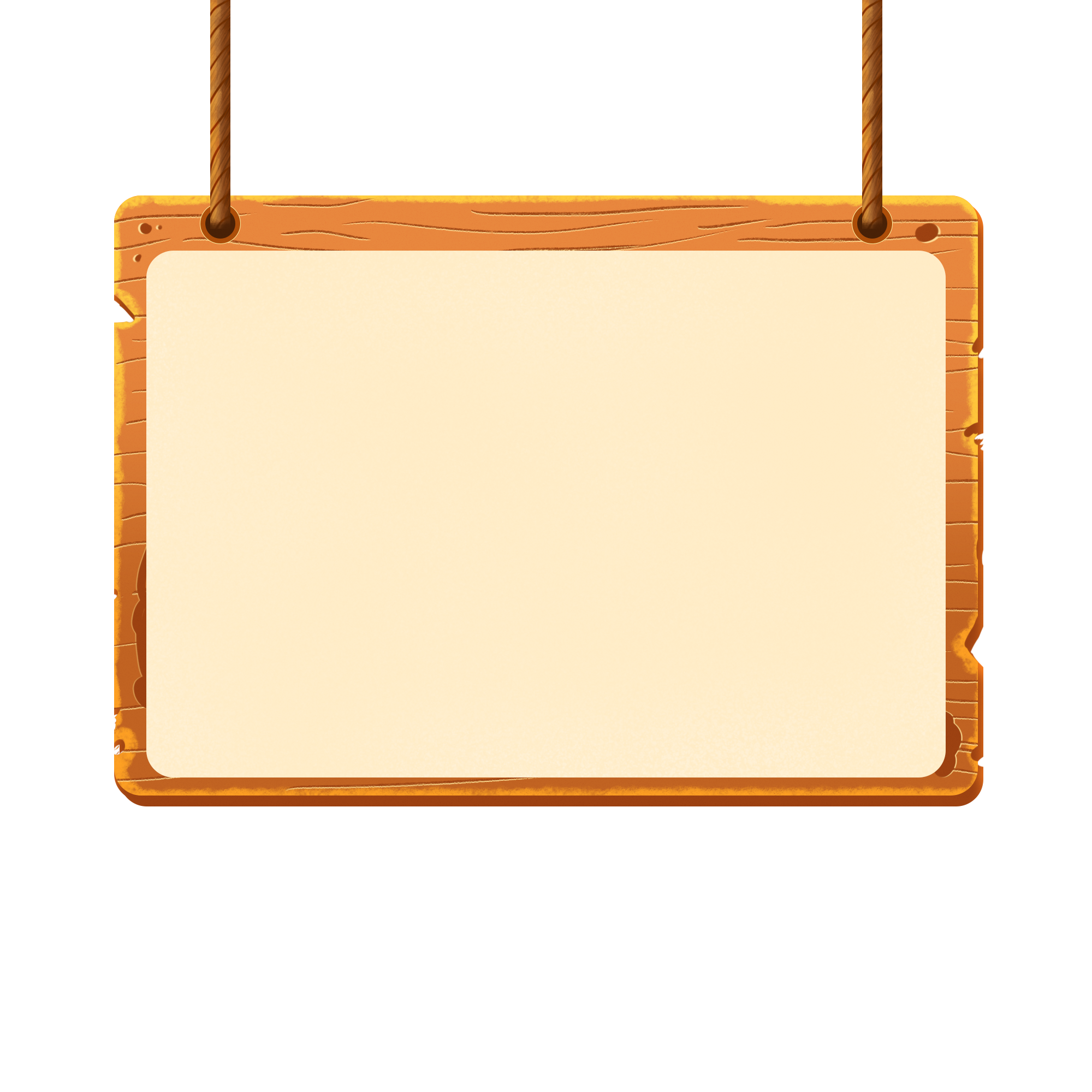 26
26
2756
2756
0156
0156
00
00
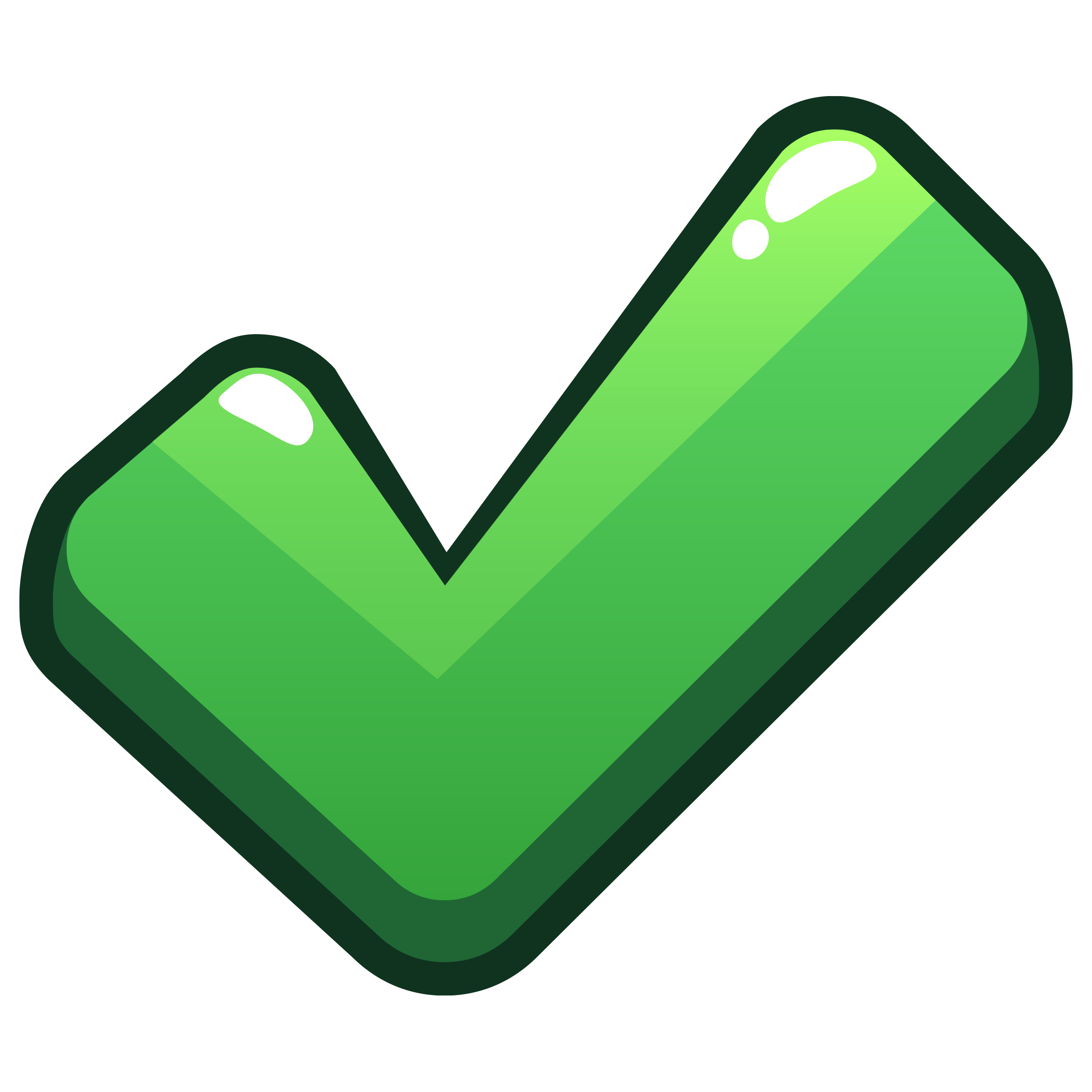 16
106
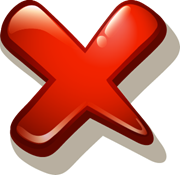 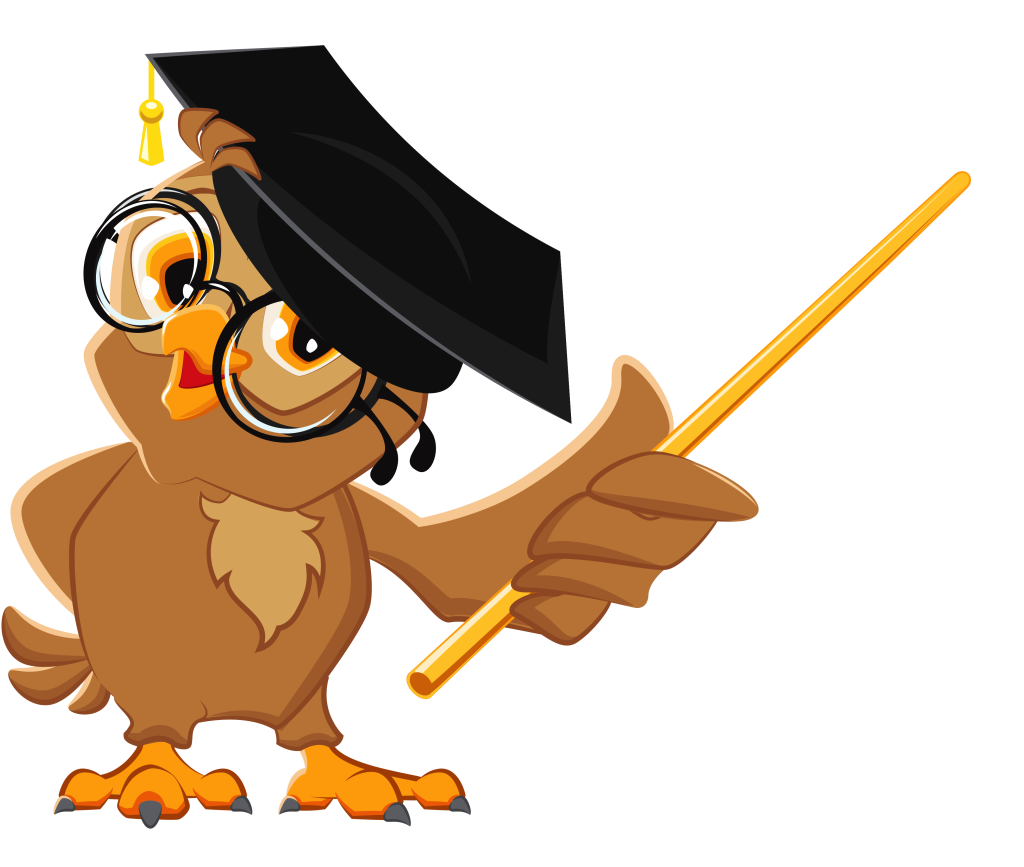 Dặn dò
1
2
Làm bài tập vào vở
Chuẩn bị bài tt
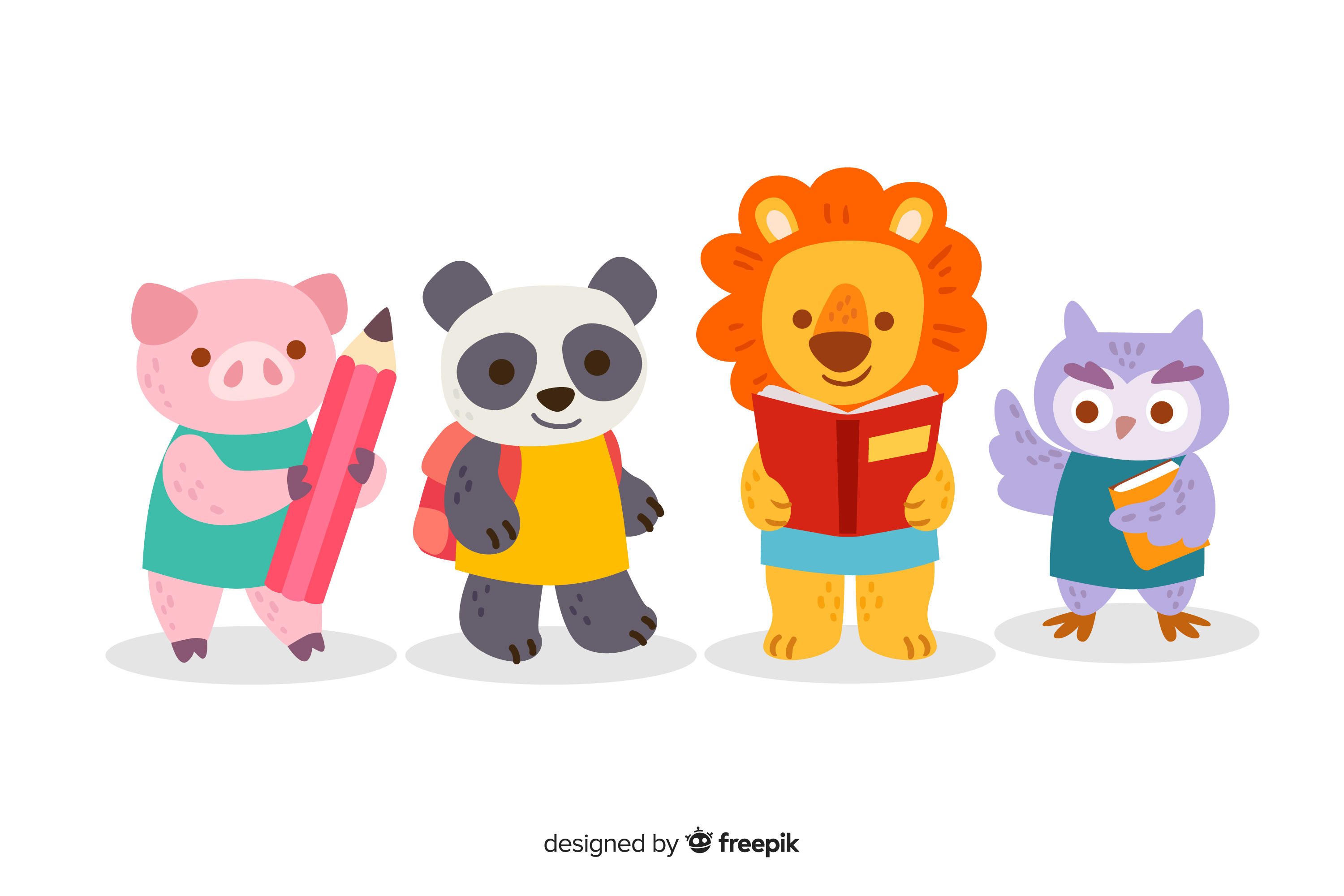 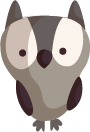 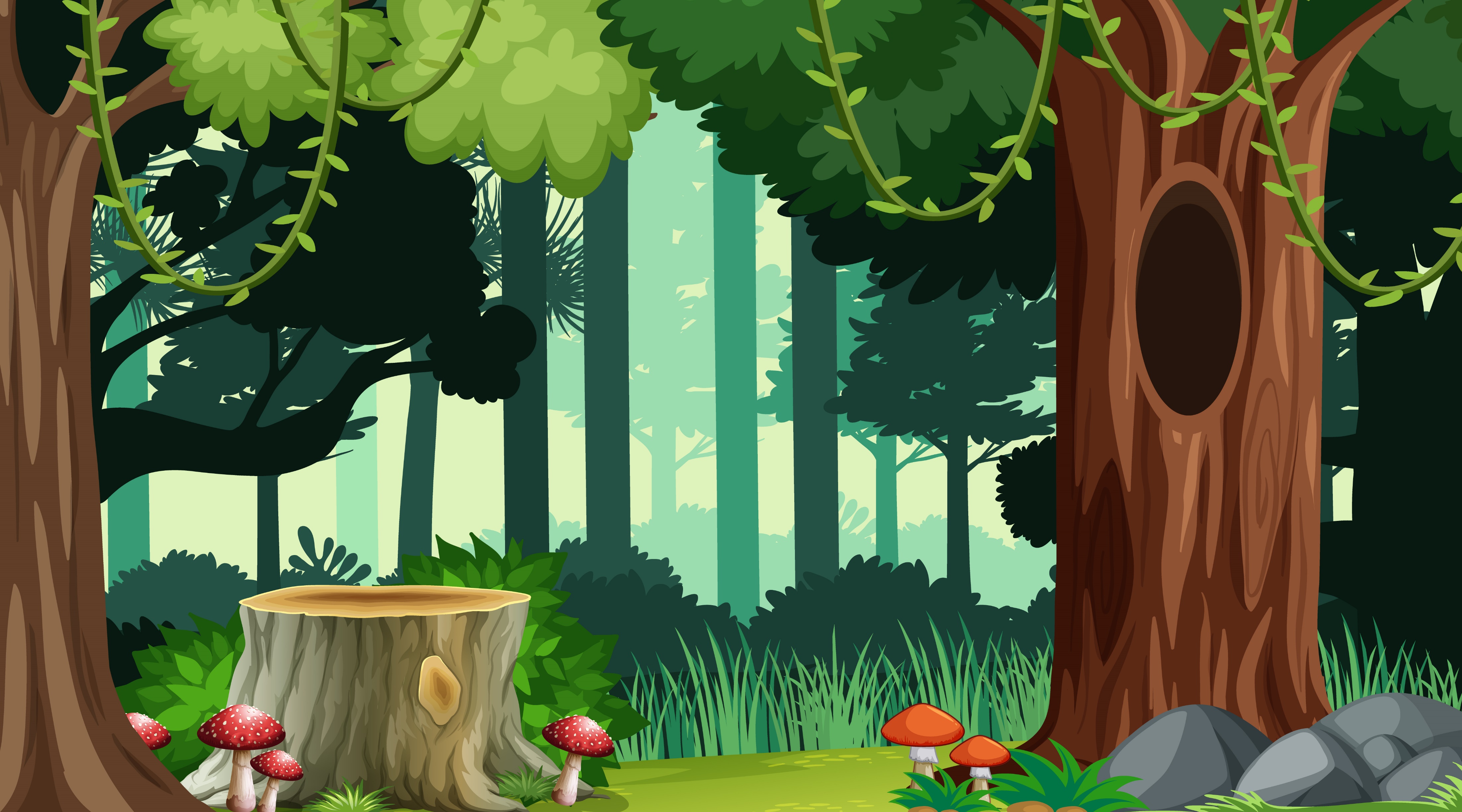 KTUTS
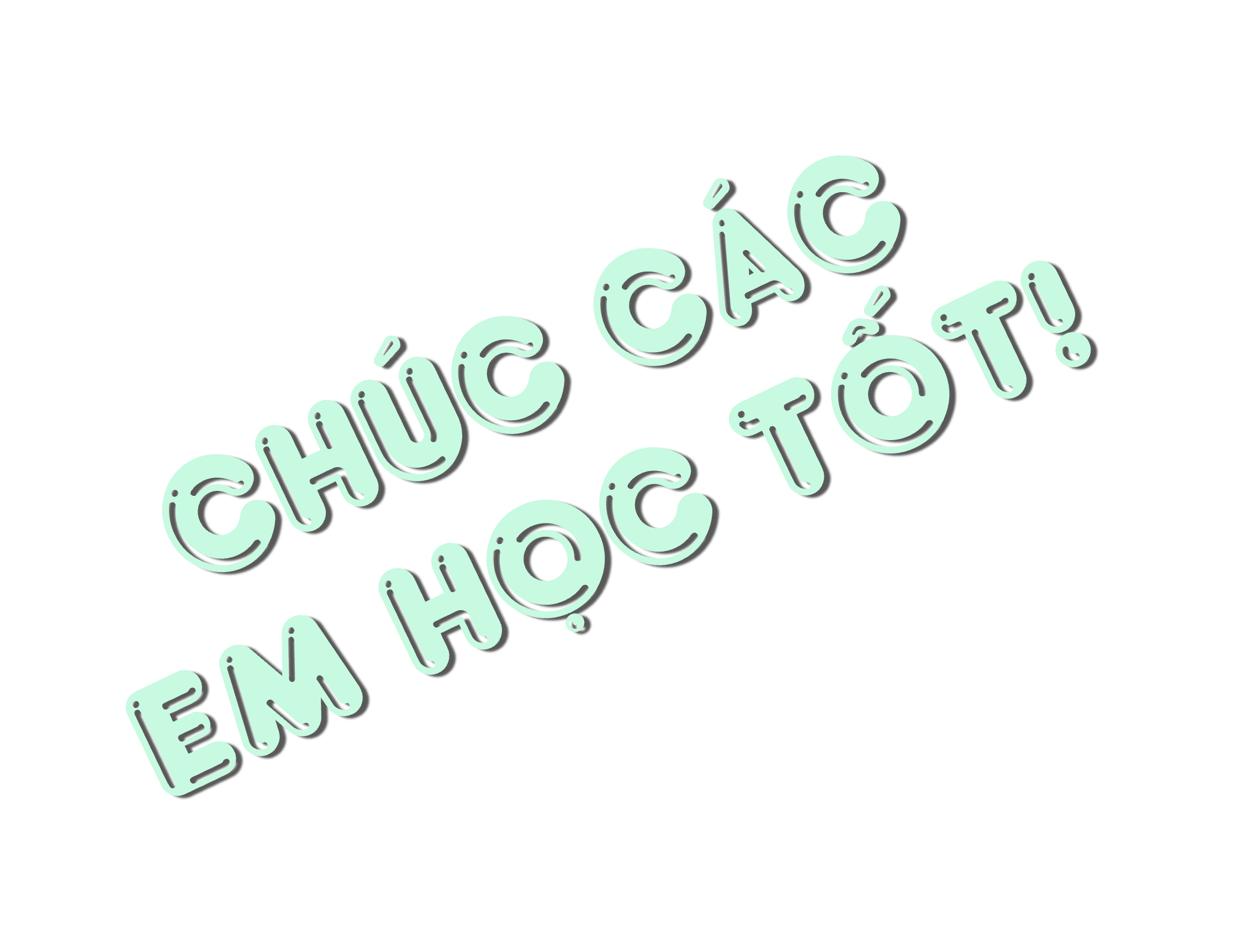 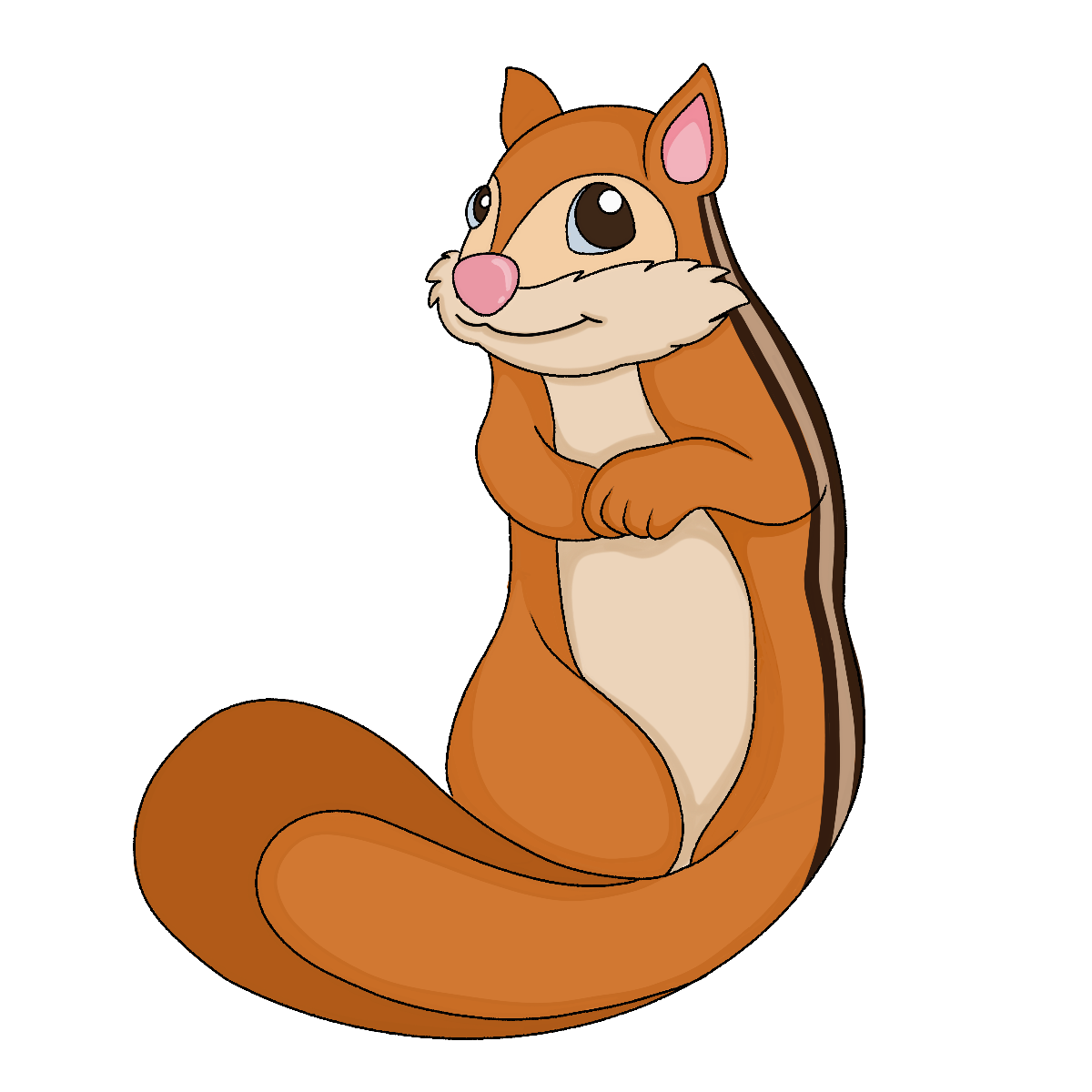 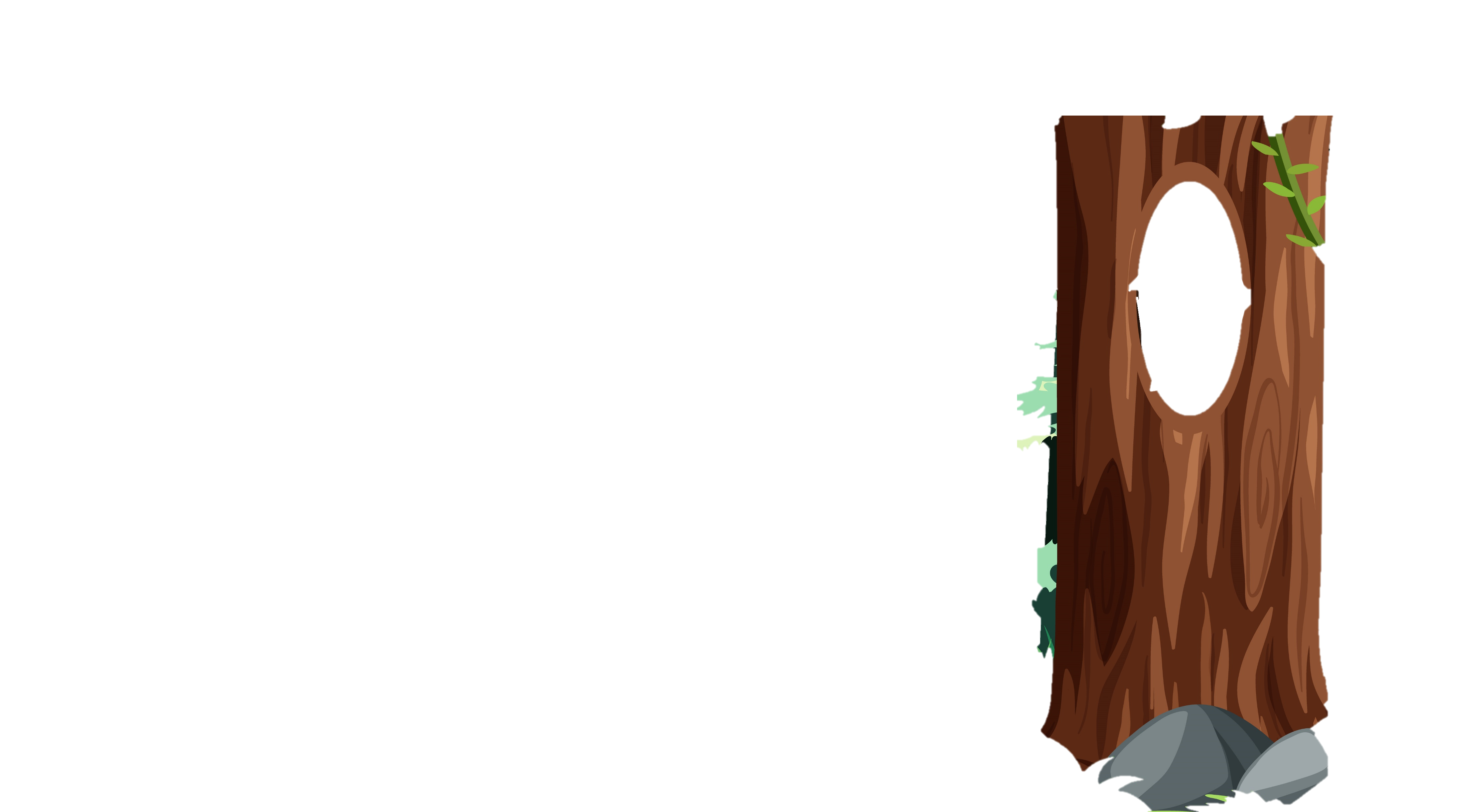 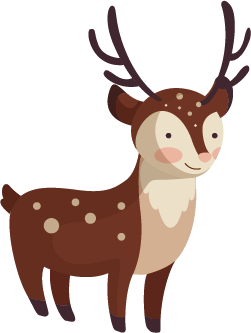 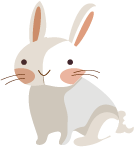 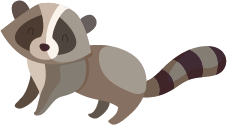 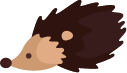 KTUTS